ORGANIC RICE INDUSTRY in the PHILIPPINES
Situation, Initiatives & Policy in Support to Organic Rice Industry
Organic Rice Industry updated 3/1/12Total number of arable lands (has): 4.8 MRice Area : (has) 4.27 M as of 2007
Key issues and problems
Drop in yield during conversion
Limited support to organic production (organic seeds, fertilizer, technology, pre and post harvest facilities, seed banks, demo farms, R&D)
Production financing
Only handful of organizations into marketing
Key issues and problems
Organic rice still production driven than market driven
Market capitalization
Certification
Key issues and problems
On policy, needs to be vigilant on the implementation of OA Program
Limited studies about OA initiatives
Capability building for farmers and DA extension workers
Global issues impacting organic rice farming
Land rights
One of the fundamentals of organic farming is the ideals of land stewardship in order to keep the land production for generations
CARP/CARPER (ends by 2014) needs to secure land for farmers
Organic rice production is partly influenced by farmers
Global issues impacting organic rice farming
Climate change
Complex and unpredictable changes in weather patterns: extreme heat and rainfall
Change in rainfall pattern: usual season no longer suitable for the crop
Increase temperature
Increase the frequency of typhoons and dry spell
Rise in sea levels
Impact of climate change
Global issues impacting organic rice farming
Price volatility
Changes in food price is sudden
Hunger
Limited reserve
Global issues impacting organic rice farming
Trade liberalization 
Calls for the reduction of tariff between 0-5%
Flooding of imported products
Farmers will no longer competitive
Government policies and programs
PNS adopted in 2003
Administrative Order 13, series of 2003-accreditation of certification bodies
PDAP forwarded the National Standards on Organic Rice Production and Processing (2004)
Government policies and programs
Phil National Organic Agriculture Board (Admin Order 1, s 2005)
EO 481 Promotion and Development of OA in the PH
LGU-Valencia City Organic Rice Development Plan; Surallah as Organic Rice Capital, Baras as first organic capital of the Philippines
Government policies and programs
Passage of Organic Agriculture Code in several Provinces/Municipalities (Davao del Norte, Davao City, Bukidnon, Negros Island)
RA 10068 Organic Agriculture Law-increase 5% of the agri-land of PH for organic farming
Government Policies and Programs
Pre and post harvest facilities-tillers, threshers, rice mills for organic farms
Production capital
Farm to market roads development
Seeds and seed banks
Opportunities in organic rice farming
Converting 5% of PHL agri lands needs considerable fund and human resources
NGOs and organic rice farmers as service providers for capacity building of government extension workers and farmers
Input providers-Organic rice and fertilizer
Opportunities in organic rice farming
Converting 5% of PHL agri lands needs considerable fund and human resources
Demo farms for high yielding varieties and technology
Farm equipment and post harvest facilities (power tillers, threshers, solar/mechanical dryers, warehouse, hauling trucks, etc)
Irrigation
Trading capital
Inbound logistics
Opportunities in organic rice farming
Processing
Working capital
Rice mills (with colour sorter) to ensure integrity of organic products 
Ware house/packing house
Processing equipment and materials (digital weighing scale, moisture meter, bag closer, vacuum sealer, plastics, sacks) 
Outbound logistics
Thank you for your time
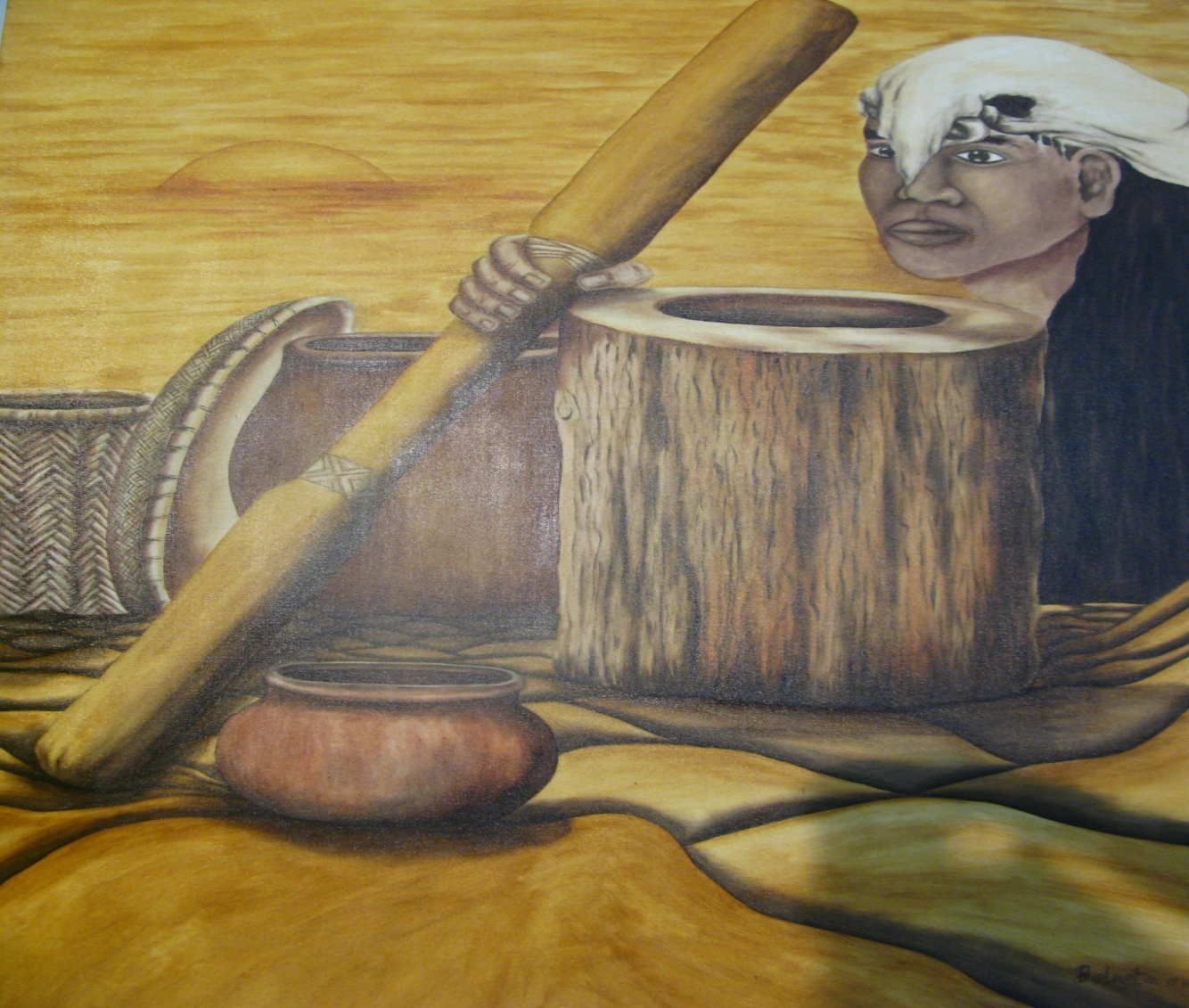